Colonialismo e imperialismo.
fine Ottocento/inizio Novecento: processo di ampliamento del mondo e integrazione sempre più stretta tra le sue parti (globalizzazione nel suo significato storico).

l’Occidente alla conquista del mondo:
Le antiche potenze coloniali (Regno Unito, Francia, Olanda, Russia);
Nuovi Stati, anche di recente formazione (Belgio, Germania, Italia, Stati Uniti);
Marginalizzazione della Spagna;
Ingresso sulla scena del Giappone.

 nuovi studi sugli imperi (un termine che è tornato prepotentemente sulla scena politica negli ultimi venti anni) e sulle loro differenti forme di dominio.
L’uso del termine impero (Germania, Austria-Ungheria, Russia, Impero Ottomano, Giappone, Regno Unito (dal 1877), Francia (fino a Napoleone III, ma revanscismo imperiale).
> Tra la fine dell’800 e il 1914 conquista politica e militare euro-americana quasi totale di tre continenti: Oceania, Africa (tranne l’Etiopia), Asia (ex. Penisola arabica, Afghanistan, Cina, Tibet e Nepal).
Accelerazione, alla fine dell’800, del processo di colonizzazione: 
- impulso dell’industrializzazione europea;
- concorrenza tra Stati nazione (conquista politica e militare, oltre che economica).
Modalità del dominio coloniale:
1. dominio economico commerciale indiretto;
2. dominio coloniale diretto;
3. azione militare e diplomatica per imporre una egemonia.
Modalità della risposta delle élites autoctone:
1.  Modernizzazione per imitazione delle élites colonizzatrici;
2. Forme di irrigidimento dei tratti identitari e distintivi rispetto all’Occidente che a volte sfociano in forme di resistenza armata;
3. Dialogo tra le élites politiche autoctone e le principali religioni del paese > commistione di religioso/sacro e politico.
Differenti teorie sull’imperialismo:
interessi economici > colonie come fonte di materie prime; come mercati ove collocare le merci prodotte nella madrepatria; come aree di investimento; per i vantaggi ambientali offerti.
John Hobson, L’imperialismo (1902).
Rudolf Hilferding, Il capitalismo finanziario (1910).
Vladimir Lenin, L’imperialismo, fase suprema del capitalismo (1917).
Motivazioni dell’imperialismo: 
- carattere strategico, ma anche politico-simboliche.
superiorità dell’uomo bianco sulle popolazioni assoggettate. 
[l’ideologia ‘fardello dell’uomo bianco’ con cui la letteratura e le arti presentano l’imperialismo > Edward Said: Orientalismo (1878) e Cultura e imperialismo (1993)].
Raccogli il fardello dell’uomo bianco (R. Kipling, 1899)Raccogli il fardello dell’Uomo Bianco-E ricevi la sua antica ricompensa:Il biasimo di coloro che fai progredire,L’odio di coloro su cui vigili–Il pianto delle moltitudini che indirizzi(Ah, lentamente!) verso la luce:"Perché ci ha strappato alla schiavitù,La nostra dolce notte Egiziana?"
Scramble for Africa (1881-1914)
Congo Belga.
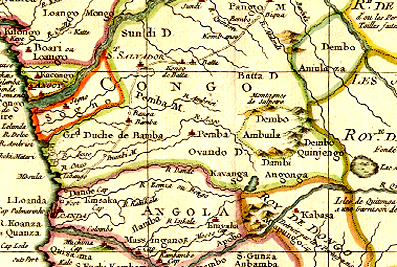 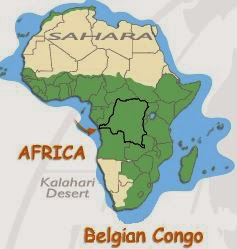 Rivalità coloniali.Britannici e russi in Afghanistan.
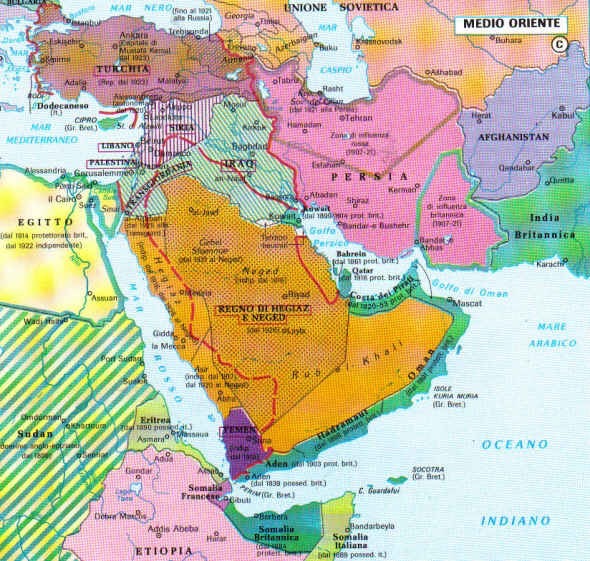 Rivalità coloniali. Francia e Regno Unito in Africa.
Guerra anglo-boera.
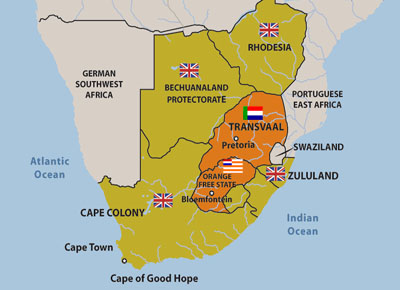 Guerra ispano-americana.
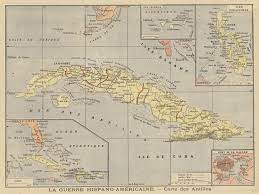 Guerra cino-giapponese (1894-95) e russo giapponese (1904-5).
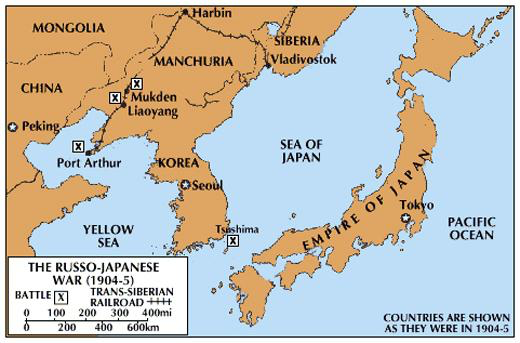